Родной город
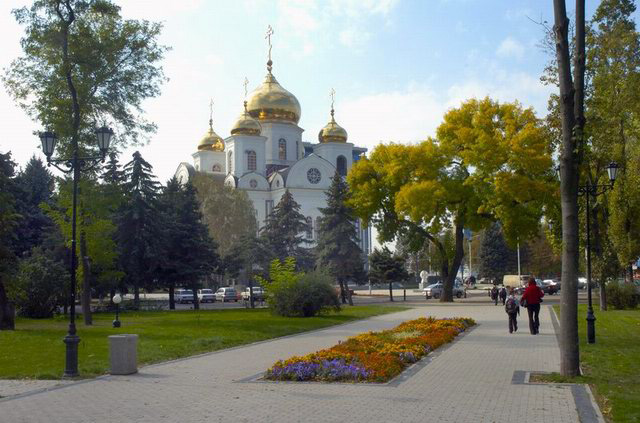 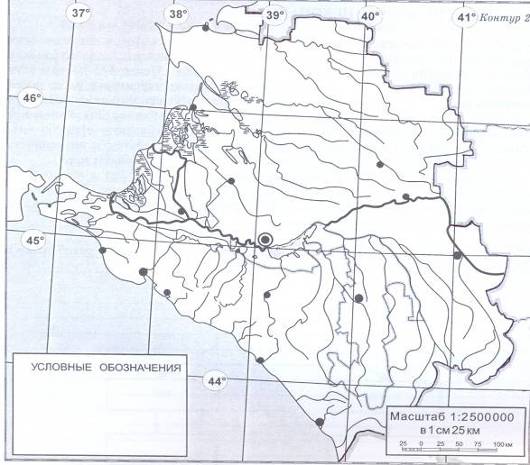 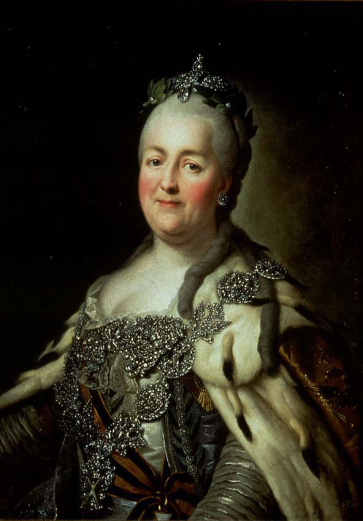 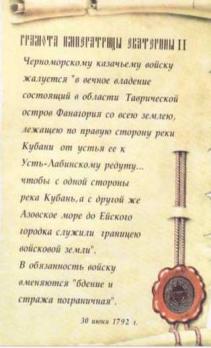 Екатерина   II
Черноморскому казачьему войску Екатериной II  была выдана Жалованная грамота     30 июня 1792г.
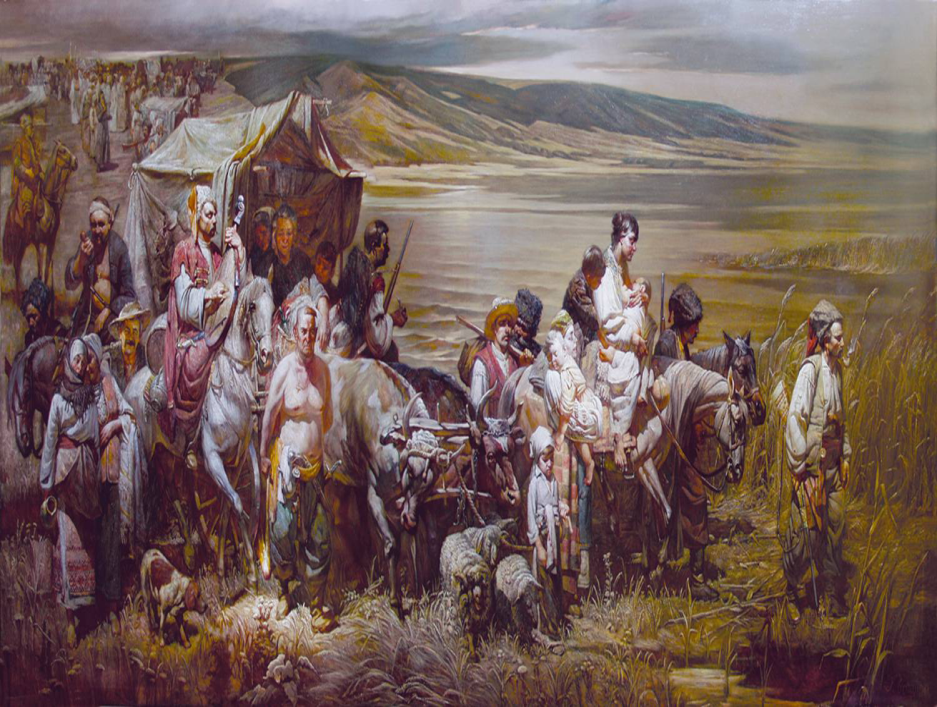 Переселение казаков на Кубань
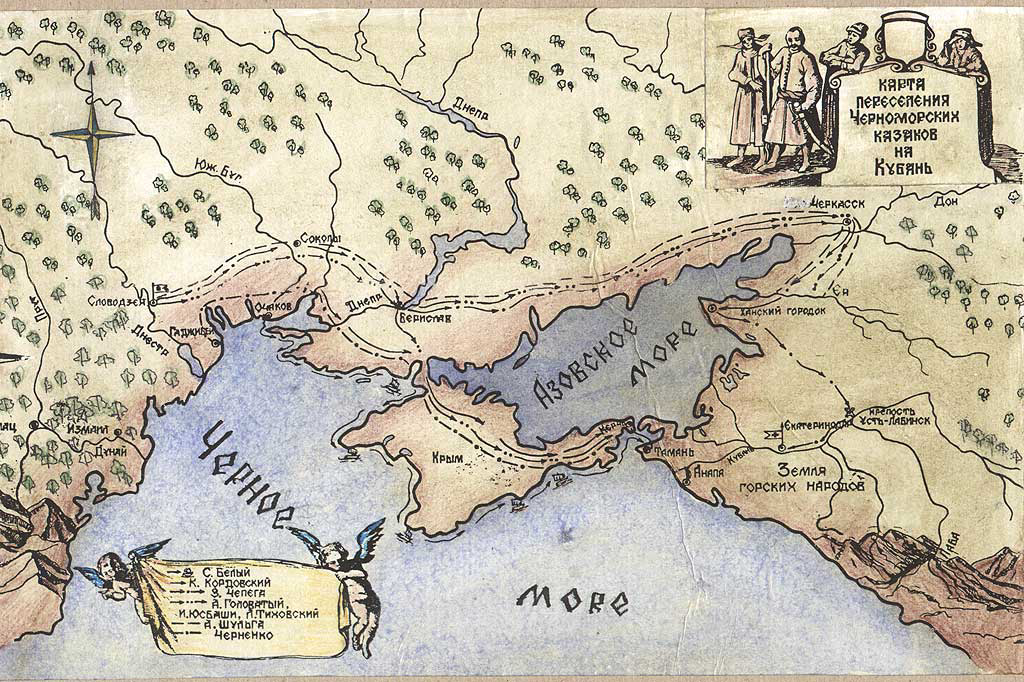 Памятник Екатерине Великой в Екатеринодаре
Памятник был открыт в 1907г.
Он стал символом города, но в 1920г. был разобран
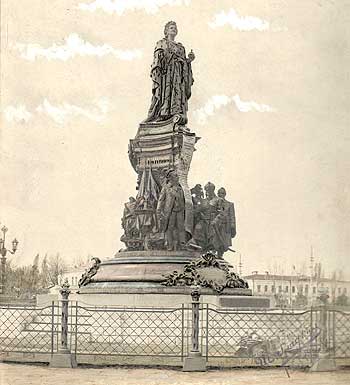 Памятник  Екатерине II
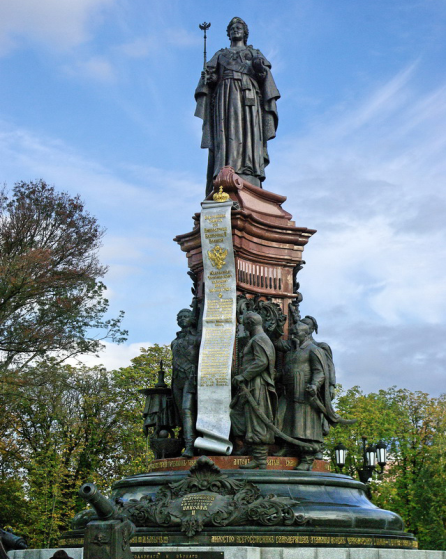 Восстановленный памятник открыли 
                 8 сентября 2006г.
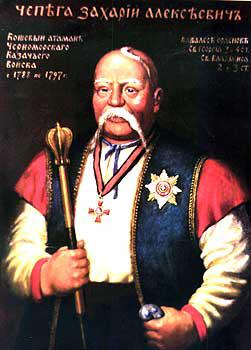 Кошевой атаман Черноморского казачьего войска – Чепега Захарий                      Алексеевич

Возглавил переселение войска на Кубань
Основатель войскового града Екатеринодара
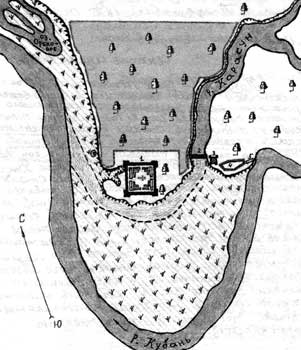 План Карасунского Кута XVIII в.
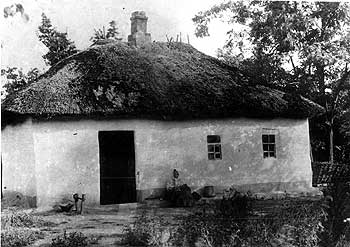 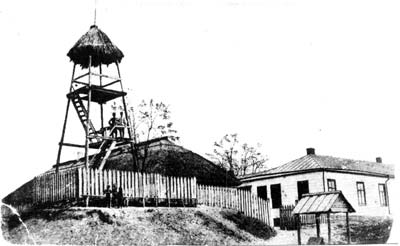 Казачья  хата
Сторожевая вышка
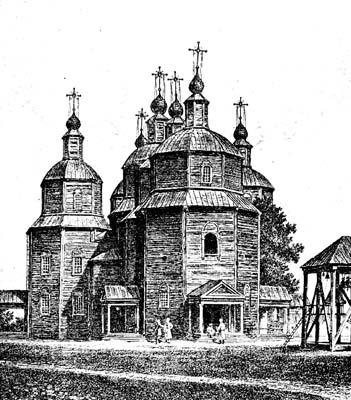 Обустраивать свой населённый пункт казаки начинали с возведения церкви,  храма.
В 1802г. был построен
Войсковой собор     Воскресения Господня
(Воскресенский собор)
Екатерининская церковь была построена  в 1814г.
Свято – Екатерининский собор – главная церковь               г. Краснодара
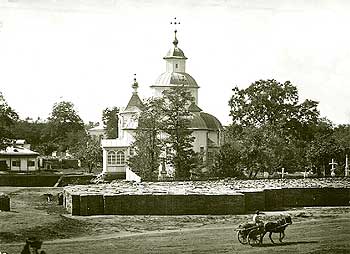 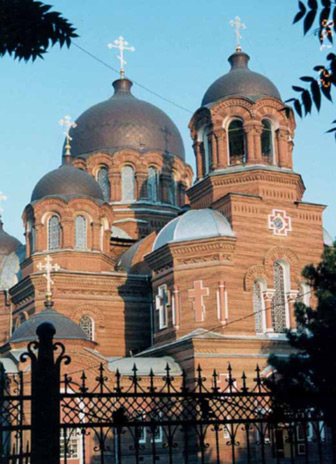 В 1872г.                             в Екатеринодаре был построен белокаменный собор
28 мая 2006г.                              в г.Краснодаре отметили второе  рождение храма
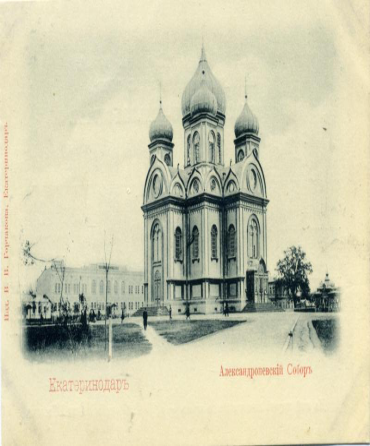 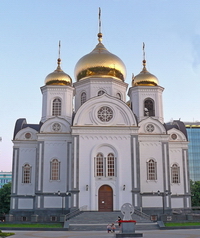 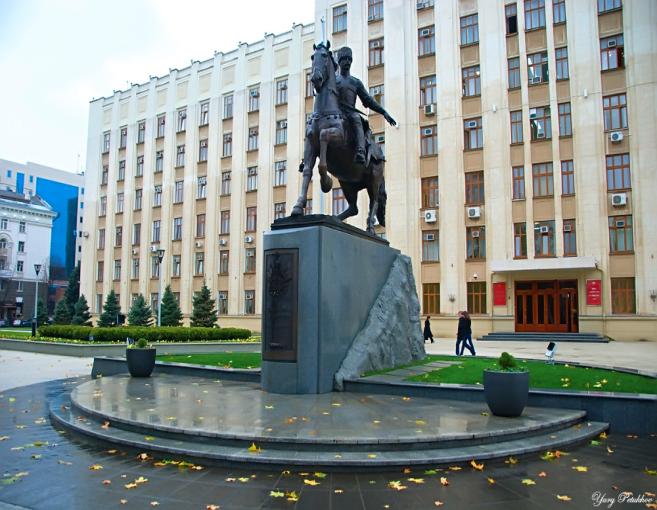 Памятник Кубанскому казачеству
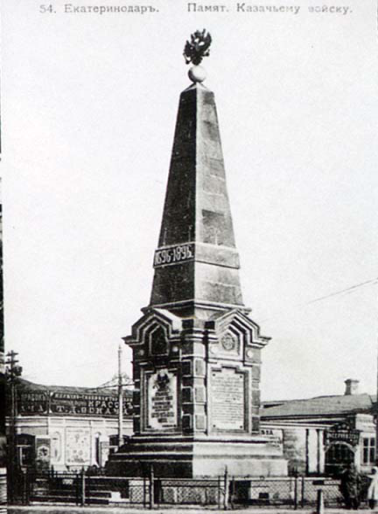 Обелиск к 200-летию Кубанского казачьего войска
В Екатеринодаре он был открыт в1897г.
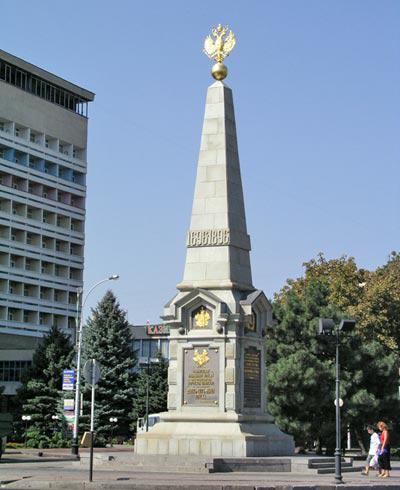 Герб  Екатеринодара(сентябрь 1849)
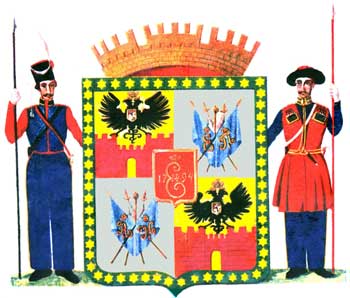 Современный город
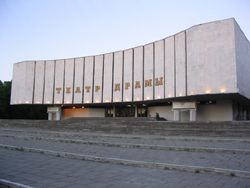 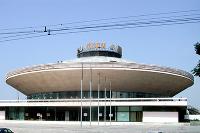 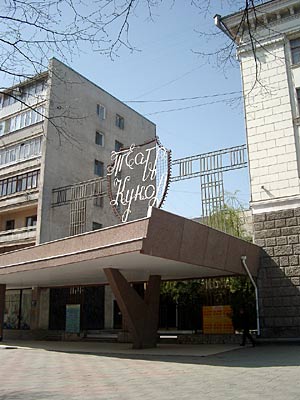 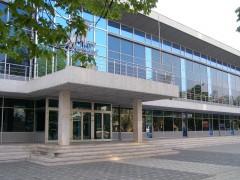 Театр классического балета Юрия Григоровича
Кубанский казачий хор под управлением Виктора Захарченко
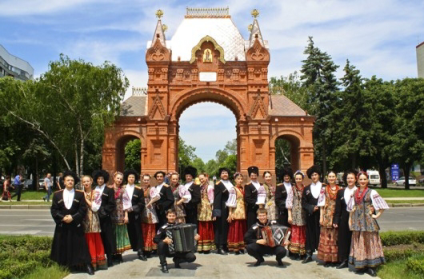 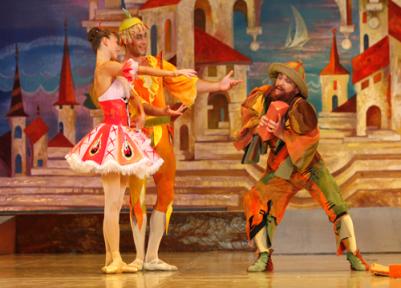 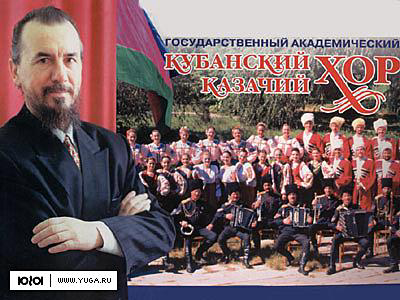 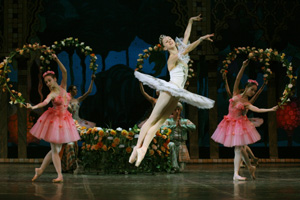 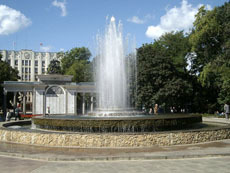 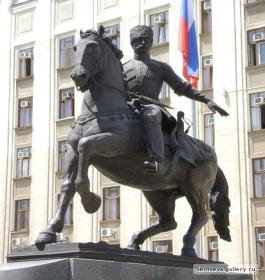 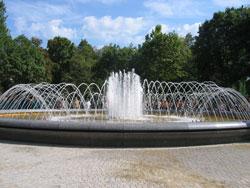 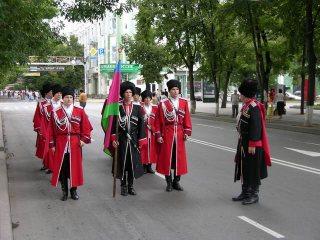 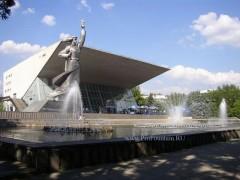 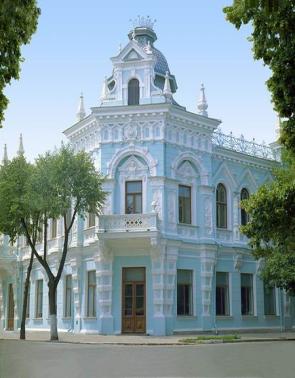 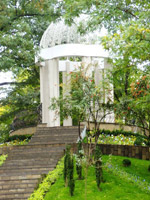 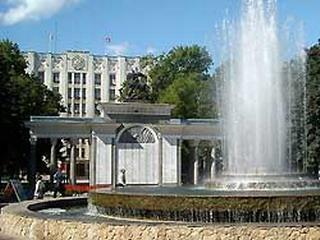 викторина
I   В каком году был основан Екатеринодар?

        1)   1720 г.
        2)   1793 г.
        3)   1795 г.
II   Кто возглавил переселение казаков на Кубань?

           1)  Григорий Потёмкин
           2) Антон Головатый
           3) Захарий Чепега
III   Черноморскому казачьему войску Екатериной II была выдана Жалованная грамота. Этой грамотой  на казаков было возложено решение двух задач. Каких?

      1) Защитить южные рубежи.
      2) Охрана императрицы
      3) Освоение новых земель.
IV  Главной улицей Екатеринодара стала:
        1) ул. Мира
        2)  ул. Рашпилевская
        3)  ул. Красная
V   В честь кого была названа                     улица Рашпилевская?

        1) Атамана Рашпиля
        2) Слесаря  Рашпиля
        3)  Купца Рашпилевского
VI  Какой из данных памятников посвящен кубанскому казачеству?
1.)
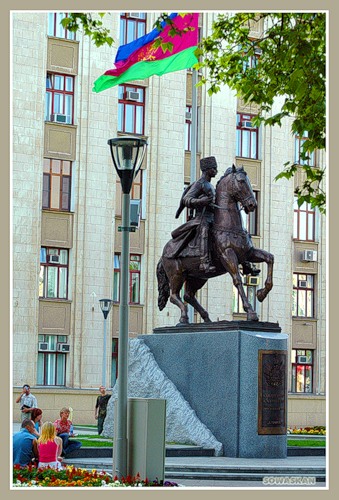 2).
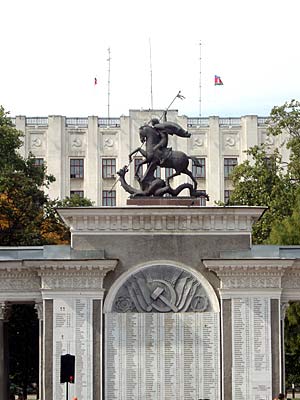 VII   Определите, под каким номером изображен  собор Александра Невского?
1.
2.
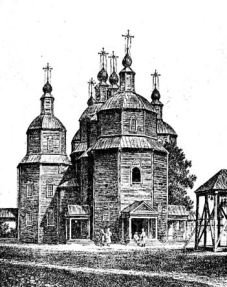 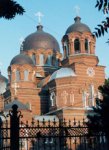 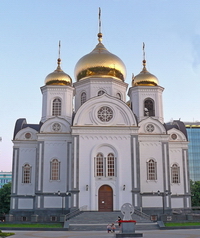 3.